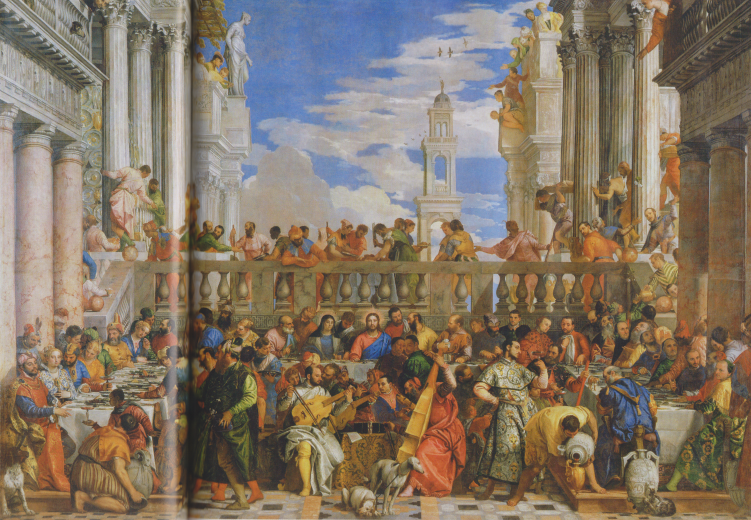 Paolo Veronese,Le nozze di Cana, 1763, olio su tela, , Prigi, Museo del Louvre